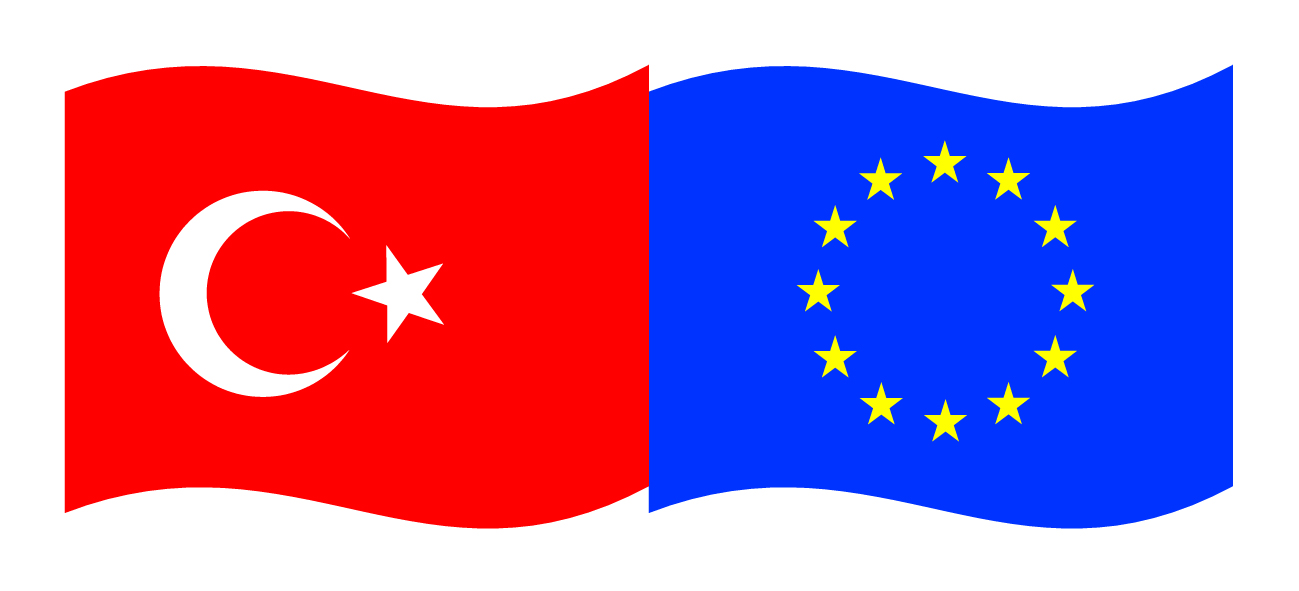 Bu proje Avrupa Birliği ve Türkiye Cumhuriyetitarafından finanse edilmektedir.
ULAŞTIRMA VE LOJİSTİK MESLEKİ EĞİTİM
TAŞIMA MODELLERİ
(KARA YOLU TAŞIMACILIĞI)
Öğr.Gör.Hakan GÜNGÖRMEZ
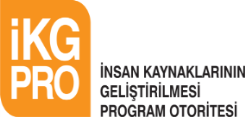 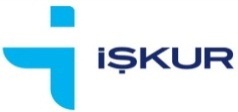 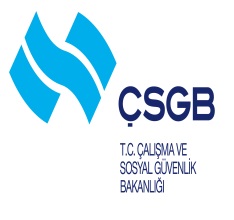 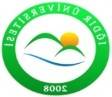 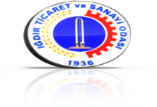 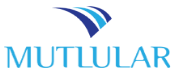 Bu yayın Avrupa Birliği ve Türkiye Cumhuriyeti’nin mali katkılarıyla hazırlanmıştır. Bu yayının içeriğinden yalnızca Iğdır Üniversitesi sorumludur ve bu içerik hiçbir şekilde Avrupa Birliği veya Türkiye Cumhuriyeti’nin görüş ve tutumunu yansıtmamaktadır.
KARA YOLU TAŞIMACILIK SİSTEMİ
KARA YOLU TAŞIMACILIĞININ YAPISI
Kara yolu taşıma sistemleri; teknoloji, şebekeler (ağlar), uluslararası ve yerel kurallar ve düzenlemeler, bilgi ve iletişim, lojistik ve hizmet anlayış ve uygulamalarından meydana gelmektedir. Bu sistemler taşıma operatörleri, iç ve dış müşteriler, ekonomik ve sosyal faktörler ile devletin ortaya koyduğu yasal çerçeve ile sürekli etkileşim hâlindedir.
Kara yolu taşımacılık sektöründe arz ve talebin etkileşiminde destek hizmetler, taşımaya olan talep, güzergâh veya alternatif yollar, terminaller, gümrükler, sınırlar, ara  geçiş noktaları, araçlar, işletmelerin sayısı, kurallar ve düzenlemeler etkin rol oynamaktadır. Buna göre taşıma sistemleri özellikle teknoloji, iletişim, ekonomi gibi dışsal faktörlerden yoğun olarak etkilenmektedir
Kara yolu eşya taşımacılığı, ücret karşılığında eşyanın bir yerden diğer bir yere taşınmasını  kara  yolu  ile  sağlayan  ve  taşımacı  ile  gönderici  arasında  bir  sözleşme yapılmasını gerektiren bir taşıma şekli olarak tanımlanmaktadır. Bu tanıma göre kara yolu taşımacılığının dört temel boyutu vardır;
Taşınacak eşyanın var olması,
Eşya taşıma işinin üstlenilmesi,
Taşıma türü olarak kara yolunun belirlenmesidir
Ücret karşılığı olması,
Kara Yolu Taşımacılığının Ülkemizdeki Gelişimi
  Kara yolu taşımacılığının ülkemizdeki gelişimine bakıldığında çok hızlı bir seyir takip ettiği görülmektedir.
Ülkemizin coğrafi yapısı ve sosyo-ekonomik yönden sahip olduğu özel durum yanında, batı ile doğu arasında tabi bir köprü oluşu ve transit taşımacılığa elverişliliği, eski çağlardan beri ülkemizi kara yolu taşımacılığı alanında daima ön plana çıkarmıştır. Ülkemiz Asya, Avrupa ve Afrika kıtaları arasında olup, kuzey-güney doğrultusunda 500 km, doğu-batı ekseninde 1500 km uzunluğunda ve yüzölçümü 776 000² olan bir dikdörtgen köprü görünümündedir.
Bilindiği gibi Türkiye, tarih öncesinden bu yana, çok ve çeşitli uygarlıkların oluştuğu bir yerdir. Günümüze dek bu özelliğini koruyarak gelmiş, doğu-batı arasında “köprü” olmuştur. Bunun bir sonucu olarak da, uzak geçmişten bu yana, değişik doğrultu ve karakterde yol ağlarına sahip olmuştur. “İpek yolu”, “Baharat yolu”, “Kral yolu” en çok bilinen tarihi yollardır.
Bütün dünyada özellikle Avrupa’da süratle gelişen teknoloji, mal zengini batı ile petrol zengini doğu ülkeleri arasında büyük çapta ticari ilişkilerin doğmasına yol açmıştır. Bu durum ülkemizi bu alanda önemli ölçüde etkilemiş, 1950’li yıllara kadar yok denecek kadar az olan modern anlayışa uygun kara yolu alt yapısı ve kara yolu taşımacılığında yeni bir takım yatırımlar yapılmasını ve teşvik tedbirlerinin alınmasını gerekli kılmıştır.O dönemlerde, alt yapının kolay, hızlı ve ekonomik bir şekilde gerçekleşmesi, petrolün ucuz ve temininin kolaylığı yanında ülkemizde otomotiv sanayinin kurularak motorlu araçların üretilmesi kara yolu taşımacılığının ilerlemesine neden olmuştur. Ayrıca devletin 1980’li  yıllardan itibaren uygulamaya  koymuş  olduğu  teşvik tedbirleri  sonucu, ülkemizde motorlu araç sayısı önemli ölçüde artmış ve gerek yurt içi gerekse uluslararası kara yolu taşımacılığı süratle gelişmiştir.
Kara Yolu Eşya Taşımacılığının Diğer Taşımacılık Türlerine Göre Üstünlükleri
Uluslararası kara yolu eşya taşınması ile diğer taşıma türlerine göre bir karşılaştırma yapıldığında kara yolu taşımacılığının şu üstün yönleri bulunmaktadır.
Kapıdan kapıya aktarmasız taşıma ve eşyanın yükleme yeri ile boşaltma yerleri dışında elleçlenmemesi, eşyanın yıpranmasını en aza indirmektedir. Diğer taşıma türlerinde, örneğin eşyanın limana veya demir yolu istasyonuna ulaşımına kadar bir yükleme boşaltma, ana taşıma aracına yüklenme, varış yeri limanı veya istasyonunda benzer elleçlemenin yapılması eşyaların daha fazla yıpranmasına sebep olmaktadır.
Müşterinin istediği ve kara yolunun olduğu her noktaya taşıma seçeneği vermektedir.
Kara yolu araçlarının taşıma kapasitelerinin deniz, demir yolu araçlarına göre daha küçük olması nedeniyle, taşımacılık sektöründe daha esnek hareket imkânı sağlanmaktadır.
Türkiye gibi kara yoluyla uluslararası eşya naklinde kullanılabilecek taşıt sayısının talebe göre daha fazla olduğu ülkelerde, rekabet üst seviyelere ulaşmakta ve böylelikle müşteri lehine düşük navlun fiyatlarının oluşmasına neden olmaktadır. 
Kara yolu eşya taşımacılığı diğer taşıma türlerine göre (deniz, hava, demir yolu, boru hattı vb.) daha az yatırım maliyeti gerektirmektedir.
 Kara yoluyla daha düzenli ve sık sefer imkânı bulunmaktadır. 
kendisinin organize ettiği, özellikle küçük çaplı sevkiyatlara oranla taşıma maliyetini azaltmaktadır.
 Ambalajlama ve sevkiyata hazırlamada zaman ve kaynaklardan tasarruf olanağı sağlanmaktadır.
Kara Yoluyla Uluslararası Eşya Taşımacılığının Göndericiye Sağladığı Faydalar
Kısa sürede teslim edilmesi gereken yükler için süratli sevkiyat yapabilmesine yönelik proje bazlı çözüm yolları ortaya çıkarılabilir.
Gelişmiş kara yolu ağlarının getirdiği hızlı ve güvenli hizmet alma imkânları yaratılabilir.
Lojistik firma veya taşıma şirketleriyle birebir ilişki içinde çalışma olanağının bulunması sayesinde sevk edilecek eşyaya özel muamele yapılmasını sağlayabilir.
Kara	yolu	taşımacılık	hizmetleri	ile	bağlantılı	diğer	lojistik	süreçlerle zenginleştirilerek hizmette çeşitlilik oluşturulabilir.
Tahmin edilebilen maliyetlerin kolay hesaplanması ile tasarruf sağlanabilir.
Kara Yoluyla Eşya Taşımacılığının Olumsuz Yönleri
Uluslararası kara yolu eşya taşımacılığının bir kısım üstünlükleri olmasına rağmen, bazı olumsuz yönleri de bulunmaktadır. Bunlar;
Numune veya benzeri nitelikte taşınacak eşyanın düşük miktarda olması hâlinde bu eşyaların bir araç içinde sevk yerlerine ayrı ayrı ulaştırılması gerekmektedir. Parsiyel malların toplanması, dağıtımı, zaman ve maliyet yönünden olumsuzluk yaratmaktadır. Hava yolu, parsiyel taşımalarda zaman ve maliyet yönünden kara yoluna göre daha tercih edilebilen bir taşıma türüdür.
Ağır ve yüksek hacimli eşyaların kara yolu ulaştırma mevzuatına uyumlu olmaması, taşınmalarını çoğunlukla imkânsız hâle getirmektedir. Bu tür eşyaların demir yolu veya deniz yoluyla taşınması daha verimli olmaktadır.
Kara yoluyla uluslararası eşya taşımacılığında hukuki mevzuat; bekleme süreleri  ile eşyanın hacmi ve niteliğine bağlı olarak diğer taşıma türlerine göre olumsuzluklar yaratabilmektedir.
Kara yoluyla yapılan taşımacılıkta ihracat ve ithalat ülkeleri arasında yükün transit geçtiği ülkelerde uyulması gereken gümrük mevzuatları bulunmaktadır. Buna karşılık deniz ve hava yolunda çoğunlukla ithalatçı ve ihracatçı olarak ülkeler arasında transit geçiş ülkeleri bulunmamaktadır. Kara yoluyla yapılan taşımacılıkta, transit gümrükler ilave bekleme süreleri oluşturmaktadır.
Kara Yolu Eşya Taşımacılığında Uluslararası Örgütler
Uluslararası kara yolu eşya taşımacılığında etkili olan örgütler;
Birleşmiş Milletler Avrupa Ekonomik Konseyi (UNECE),
Ulaştırma Bakanları Avrupa Konferansı (CEMT-UBAK)
Uluslararası Kara yolu Taşıma Birliği (IRU)
Güneydoğu Avrupa Ortak Girişimi (SECI)
Uluslararası Taşıma Organizatörleri Dernekleri Federasyonu (FIATA)
Kara yolu taşımacılık endüstrisinin bu örgütler vasıtası ile Türkiye ve yurt dışı ulaştırma ve taşımacılık politikalarının irdelenmesi, işletmelerin ve ülkelerin dış ticarette rekabetçi üstünlüğü sağlamasında önemli bir fonksiyonu olacaktır.
Türkiye’nin Uluslararası Kara Yolu Eşya Taşımacılığındaki Ana Güzergâhları
Türkiye’nin dış ticaretinde en büyük paya sahip olan Avrupa Birliği ülkelerine yapılmakta olan taşımacılık için iki önemli güzergâhı bulunmaktadır. Türkiye’nin doğu ve güneyinden Kafkaslar, Orta Asya ve Ortadoğu bölgelerine yapılan kara yolu taşımacılığı çeşitli belirsizlik ve yeniden yapılanmalar neticesinde gelişme göstermesine rağmen istenilen seviyeden uzaktır. Bu nedenle düzenli ve sürekli olarak gerçekleştirilen, yasal ve teknik altyapısı uluslararası standartlara ulaşmış olan iki güzergâh Türkiye açısından son derece stratejiktir. Bunlar:
Kapıkule Sınır Gümrük Kapısı’ndan yapılan kara yolu taşımacılığı
Ro-Ro gemileriyle kara yolu araç gereçleriyle İtalya üzerinden yapılan taşımacılık
Kapıkule Sınır Kapısı’ndan Yapılan Taşımacılık
Kapıkule üzerinden yapılan taşımacılık önemli bir paya sahip olmasına rağmen, transit geçiş ülkeleri gümrüklerindeki uzun bekleme süreleri, geçiş belgeleri sınırlamaları, geçiş ücretleri, tahditli yol ve geçiş süreleri nedeniyle zaman zaman sorunlu bir güzergâh hâlini alabilmektedir. Uluslararası kara yolu taşımacılığında özellikle kara yolu taşıtlarının geçiş sınırlamalarının bulunduğu transit güzergâhında bulunan ülkelerde vagonların üzerinde taşınarak varış ülkesine sevk edilmeleri zorunlu hâle gelmiştir. Türkiye ile Avrupa Birliği ülkeleri arasında demir yolu aktarmalı taşımacılık bu sınırlamaların bulunduğu Avusturya geçişlerinde yapılmaktadır.
Kara yolu Güzergâhında Kullanılan Başlıca Hatlar
Bulgaristan - Romanya - Macaristan - Avusturya hattır
Bulgaristan - Yugoslavya - Macaristan - Avusturya hattı
Bulgaristan - Yugoslavya - Hırvatistan - Slovenya - Avusturya hattı
Bulgaristan - Yugoslavya - Hırvatistan - Slovenya - İtalya hattı
Ro-Ro Gemileriyle Yapılan Taşımacılık
Uluslararası kara yolu taşımacılığında geçiş sınırlamaları, transit sürelerinin uzun zaman alması, taşımacılığın toplam maliyetlerinin düşürülmesi gibi nedenlerle kara yolu araçlarının deniz yolu Ro-Ro gemilerine bindirilmesi bir zorunluluk hâlini almıştır.
Ro-Ro gemileri taşıma seçeneği olan gemi türüdür. Taşıt gibi, konteyner de  taşıyabilir.
Ayrıca paletli yüklerin de taşındığı görülmektedir.
Ro-Ro gemileri aşağıdaki taşıt türlerini taşıyabilir:
Şasili treyler (çekicili, çekicisiz)
Treyler, semi treyler
Diğer tekerlekli yükler (kamyon vb.)
Ro-Ro’larla gelişen kombine taşımacılık, tramp veya düzenli hat taşımacılığındaki limanların taşıma sistemindeki önemini azaltmıştır. Ro-Ro gemileri için kamyonların çıkışlarına uygun iskelelerin oluşturulması dışında hiçbir yükleme ve boşaltma araç, gereç ve donanımına gerek duyulmaz. Ro-Ro taşımacılığının hasarsız, emniyetli ve hızlı taşıma imkânı sunması, gümrüklerde daha az zaman kaybı ile geçiş daha rekabetçi taşıma ücretleri demektir. Türkiye’nin Ro-Ro taşımacılığı ile alternatif konumdaki kara yolu transit taşımacılık güzergâhında bulunan ülkelerde sıkça görülen çalınma ve yağmaların önüne geçilmektedir. Eşyaların ünite hâline getirilerek Ro-Ro ile kombine taşımacılık yapılması hasar riskini azaltmaktadır.
Ro-Ro taşımacılığının üstünlükleri şu şekilde belirtilebilir :
Kara yolu araçlarının Ro-Ro gemileriyle taşınması araçların yıpranma paylarını aza indirir.
Kara yollarının bakım ve onarımında tasarruf sağlar.
Kara yolu trafik sıkışıklığı ve kaza risklerini azaltır.
Belirgin döviz tasarrufu sağlar.
Bazı hatlarda zaman kazancı sağlar.
Teslimatta düzen ve planlama yapılmasına olanak sağlar.
Ülkemizin Uluslararası Kara Yolu Projeleri
Kara yolu taşımacılığı sektörümüzün uluslararası ilişkilerinin yürütülmesi ve sorunların çözümü yönünde çaba gösterilmesi Ulaştırma Bakanlığı Kara Ulaştırması Genel Müdürlüğünün görevleri arasındadır. Bu amaçla, ülkemiz taşımacılarının yolcu ve eşya taşıması yaptığı 48 ülkeyle İkili Uluslararası Kara yolu Taşıma Anlaşması imzalanmış, iki ülkeyle de paraf edilmiştir. İmzalanan anlaşmalar ile iki ülke arasında ve transit olarak yapılmakta olan kara yoluyla yolcu ve eşya taşımacılığı belli düzenlemeler içinde gerçekleştirilmekte, ortaya çıkan sorunlar ise bu anlaşmalar çerçevesinde çözümlenebilmektedir.
Anlaşmalar ile ikili taşımalar, transit yolcu ve eşya taşımaları için kolaylıklar getirilmektedir, ayrıca;
Geçiş ücretleri İkili taşımacılık, transit eşya ve yolcu taşımacılığının tabi olacağı izin belgesi prosedürü,
Dönüş yükü ve üçüncü ülke taşımaları,
Hangi tür eşya taşımalarının izin belgesinden muaf tutulacağı,
Taşıt personeli ve taşımacıların uyacağı kurallar,
Taşıma faaliyetinden doğan ödemelerin ne şekilde yapılacağı,
Yolcu ve eşya taşımacılığına ilişkin gümrük ve diğer formalitelerin kolaylaştırılması,
Eşya taşımacılığında teminat konusu,
Yolcular, bagaj ve eşya için yaptırılacak sigorta,
Karma Komisyonun kurulması ve görevleri, gibi konular kapsamlı şekilde düzenlenmiştir.
Kara Yolu Hizmet Sözleşmesi
Taşıma organizatörü olarak lojistik firma (freight forwarder), uluslararası kara yolu eşya taşımacılığında faaliyetlerini göndericilerin (ihracat veya ithalatçı) talimatları çerçevesinde yerine getirmektedir. Göndericiler yüklerin taşınması veya diğer faaliyetlerin organizasyonu için, yük taşıyıcılar ile (ihracatta malları teslim alacak veya ithalatta sevkiyatları planlamak üzere yurt dışı acentelerle) bir hizmet sözleşmesi yapmaktadır. Göndericilerin yükleri bazen tam kamyon yükü (FCL) olabileceği gibi bazen de kamyon yükünü dolduramayacak hacimde olabilir. Kamyon yükünden az olduğunda, lojistik firma, bireysel göndericilere ait yükleri konsolidasyon yaparak kamyon yükü hacmine ulaştırabilir.
Gönderici, işveren olarak taşıma organizatörü lojistik firmayla bir hizmet sözleşmesi yapar. Bu sözleşme, uygulamada göndericinin yazılı talimatı ile olabileceği gibi bazen de güvenilir müşterilerden –göndericiden- sözlü de alınabilir
Taşıma organizatörü lojistik firmanın bir taşıma firması bulup müşterilerden aldığı eşyayı taşıtması gerekecektir. Lojistik firma gönderenle yaptığı sözleşmenin bir benzerini, gönderenin istediği koşulları yerine getirebilecek bir taşımacıyla da yapabilir. Lojistik firma göndericinin sevk talimatına göre taşımayı organize ederek, taşıyıcıyı yönlendirir.
Lojistik firmanın, hizmet sözleşmesi yaptığı müşterisine karşı taşıma ile ilgili yükümlülüklerini yerine getirebilmesi için taşıyıcı seçiminden malların teslim edilmesine kadar tüm aşamalarda taşıma sürecinin takip edilmesi gereklidir. Lojistik firma, göndericiyi (müşteri) memnun edebilecek hizmet tarifesini oluşturmak amacıyla, taşıyıcı seçiminde göndericinin kendisi için önemli olan konuları aynı şekilde taşıyıcıdan da talep etmelidir.
Uluslararası taşımalarda lojistik firmanın yapmış olduğu hizmet sözleşmesinin işlerliği “Mal Teslim Alındı Makbuzu (Forwarder’s Certficate of Receipt: FCR)” düzenlemesiyle kesinlik kazanmaktadır. Lojistik firma tarafından göndericiye, yani ihracatçı veya ithalatçıya verilen FCR belgesi ile söz konusu malın zilyetliği lojistik firmanın üzerine geçmektedir.
KARA YOLU EŞYA TAŞIMACILIĞININ YASAL ÇERÇEVESİ


 Kara Yolu Taşıma Kanunu ve Yönetmeliği

Türkiye’de eşya veya yolcu taşıma hizmetleri, genellikle kara yoluyla sağlanmaktadır. 2003 yılı itibariyle yurt içi eşya taşımacılığının %92’si, yolcu taşımacılığının ise %96’sı kara yoluyla gerçekleştirilmiştir. Buna karşılık, uluslararası eşya taşımalarında bu oranın, ihraç taşımalarında   %16,3   (Avrupa’ya   %77,6),   ithal   taşımalarında   ise   %6,4   (Avrupa’dan
%76,3)’lerde kaldığı görülmektedir.
 Aynı dönemde Türkiye’de yolcu taşıma işiyle uğraşan işletmelerin sayısı 567 (bunların 155’i uluslararası yolcu taşımacılığıyla uğraşmakta olup, 79 adedi uluslararası düzenli hatta sahiptir), uluslararası eşya taşımacılığını meslek edinenler ise 996 adettir.
 Karayollarımızda toplam koltuk sayısı 402.506 olan 9.527 adet otobüs (bunların toplam 73.852 adet koltuk kapasiteli 1521’i uluslararası çalışmaktadır) ve toplam  eşya taşıma  kapasitesi  1.314.637  ton  olan  30.265  çekici,  34.245  yarı  römork,  2.268 römork,12.614  tanker ve 13.412 kamyon dolaşmaktadır.
Bütün bu veriler, Türk ekonomisi bakımından kara yolu taşımacılığının ne kadar  önemli olduğunu ortaya koymaktadır. Bununla birlikte, Türkiye, 19.07.2003 tarihine kadar kara yolu taşımacılığının özellikle idarî boyutunu düzenleyen genel bir kanunu Meclisten çıkartamamıştır. Taşıma hizmetleri hakkındaki düzenlemelerin çoğunluğu yönetmelik ve genelge düzeyinde kalmıştır. Mevzuatımızdaki bu yetersizliği, Türkiye’nin kara yolu taşımacılığı hakkında milli bir politikaya sahip olmayışına dayandırmak mümkündür. Taşımacılık alanında rol oynayan çeşitli menfaat gruplarının, bir araya gelerek müşterek menfaatlerini yansıtacak bir kanun arayışına girmemeleri de, eksikliğin bir diğer sebebi olarak gösterilebilir.
Ulaştırma Bakanlığının çabaları sonucu, 10.07.2003 tarihinde 4925 sayılı Kara yolu Taşıma Kanunu, TBMM’de kabul edilmiş ve 19.07.2003 tarihinde de 25173 sayılı Resmî Gazete’de ilân edilerek yürürlüğe girmiştir. Kanun, “Başlangıç Hükümleri”, “Uluslararası Taşımalar”, “Sorumluluk ve Sigorta” ve “Çeşitli Hükümler” başlıklı 4 kısımdan ve 38 maddeden ibarettir. Ulaştırma Bakanlığınca Kanunun 34. maddesine dayanılarak hazırlanan Kara yolu Taşıma Yönetmeliği ise, 25.02.2004 tarihinde 25384 sayılı Resmî Gazete’de yayımlanarak yürürlüğe girmiştir. Toplam 90 maddeden oluşan bu yönetmelikte kanunun 34. maddesinde sayılan hususlar hakkında düzenlemeye gidilmiştir.
Kanunun Amacı ve Uygulama Sahası
Kara yolu Taşıma Kanunu’nun genel amaçları aşağıdaki gibi sıralanabilir:
Kara yolu taşımalarını ülke ekonomisinin gerektirdiği şekilde düzenlemek,
Taşımada düzeni ve güvenliği sağlamak,
Taşımacı, acente ve taşıma işleri komisyoncuları ile nakliyat ambarı ve kargo işletmeciliği ve benzeri hizmetlerin şartlarını belirlemek,
Kara yolu taşımalarının, diğer taşıma sistemleri ile birlikte ve birbirlerini tamamlayıcı olarak hizmet vermesini ve mevcut imkânların daha yararlı bir şekilde kullanılmasını sağlamak.
Türk Medeni Kanunu’nun 1. maddesine göre kanunlar, sözüyle ve özüyle değindiği bütün konularda uygulanacağından, Kara yolu Taşıma Kanunu’nun 1. maddesinde sayılan amaçların, bu Kanun’un özüyle değindiği hususların belirlenmesine katkıda bulunacağı şüphesizdir. Benzeri bir hükme, yönetmeliğin 1. maddesinde de rastlanmaktadır.  Aralarındaki tek fark, Kanun’da sayılan amaçlardan üçüncüsündeki “benzeri hizmetler” kavramının içi doldurulmuş ve “lojistik işletmeciliği, taşıma işleri organizatörlüğü, terminal işletmeciliği, oto kiralama işletmeciliği ve dağıtıcılık” hizmetlerinin şartlarını belirlemek de yönetmeliğin amaçları içine sokulmuştur. Oysa Kanun’un 34. maddesi, çıkartılacak yönetmelikte “benzeri hizmetler” kavramına giren faaliyetleri saymak ve bunların şartlarını tespit yetkisini Ulaştırma Bakanlığı’na vermiş değildir. Söz konusu maddede Bakanlığın şartlarını belirlemeye yetkili olduğu hizmetler açıkça “taşımacılık, acente ve taşıma işleri komisyonculuğu  ile  nakliyat ambarı  ve  kargo işletmeciliği” olarak belirtilmiştir.
Kara Yolu Eşya Taşımacılığında Yetki Belgesi
Kara yoluyla uluslararası eşya taşımacılığı yapacakların yetki belgesi sahibi olması gerekir. Taşımanın şekline göre bu yetki belgesi aşağıdaki türlere ayrılır:
(C) yetki belgesi: Kara yoluyla uluslararası eşya taşımacılığı yapacaklara verilir. Taşımanın şekline göre aşağıdaki türlere ayrılır
(C1)  yetki  belgesi:  Belirli  bir  zaman  tarifesine  göre  eşya   taşıyacaklara
verilir.
(C2) yetki belgesi: Belirli bir    zaman tarifesine uymaksızın eşya durumuna
göre sefer düzenleyerek taşıma yapacaklara verilir.
(C3) yetki belgesi: Ticari amaçla kayıt ve tescil edilmekle beraber taşımacılık hariç, taşıt sahibinin esas iştigal konusu ile ilgili taşımaları yapacaklara verilir.
(C4) yetki belgesi: Belirli bir zaman tarifesine uymaksızın ev eşyası  taşıması yapacaklara verilir.
(C5) yetki belgesi: Taşıt ve taşıt filosu kapasitesi aranmaksızın Türk Ticaret Kanunu’nun 814. maddesinin 1. fıkrasına göre taşıma işini üzerine alan ve taşıma işlerini organize eden taşıma işleri komisyoncularına (lojistik firmalara) verilir. 
(E) yetki belgesi: Uluslararası taşımacılık yapacak kamu kuruluşlarına ve kamu yararına çalışan kuruluşlara verilir.
(F) yetki belgesi: Uluslararası yolcu taşımacılığı konusunda acentelik yapacaklara verilir.
(G) yetki belgesi: Uluslararası eşya taşımacılığı konusunda acentelik yapacaklara verilir.
(H) yetki belgesi: Uluslararası eşya taşımacılığı konusunda komisyonculuk yapacaklara verilir.
Yetki Belgesi Alabilme Koşulları
Taşımacı olmak isteyen gerçek ve tüzel kişilerin T.C. uyruğunda olmaları,
Gerçek kişi, tüzel kişi kurucu ortakları ve tüzel kişiliği temsile yetkili yöneticilerin, kaçakçılık,  dolandırıcılık,  inancı  kötüye  kullanma  ve  Türk  Ceza  Kanunu’nun     devletin şahsiyetine karşı işlenen suçlarla, Terörle Mücadele Kanunu aleyhine işlenen suçlardan hürriyeti bağlayıcı ceza ile hükümlü bulunmamaları ,Tüzel kişilerin Türk Ticaret Kanunu’nda belirtilen tüzel kişilerden olmaları, Taşıma türüne göre:
(C1) ve (C2) yetki belgelerini veya bu belgelerden herhangi birini almak için başvuranların, kendi adına kayıt ve tescil edilmiş en az 10 adet taşıta ve 300 ton istiap haddinde taşıt filosuna sahip olmaları,
(C3) yetki belgesi almak için başvuranların kendi adına kayıt ve tescil edilmiş en  az 2 adet taşıta ve 20 ton istiap haddinde taşıt filosuna sahip olmaları (özelliği olan taşımalarda asgari iki taşıta sahip olunması kaydıyla bu 20 tonluk istiap haddi Ulaştırma Bakanlığınca daha düşük tutulabilir),
(C4) yetki belgesi almak için başvuranların kendi adına kayıt ve tescil edilmiş en  az 3 adet taşıta ve 30 ton istiap haddinde taşıt filosuna sahip olmaları, (E) yetki belgesi almak için başvuranların taşıt filosu kapasitesine bakılmaksızın taşıtların kuruluş adına kayıt ve tescil edilmiş olmaları,
(C5) yetki belgesi almak için başvuran lojistik firmaların (taşıma işleri komisyoncuları) sermaye şirketi niteliğinde ve kayıtlı sermayelerinin en az 10.000 YTL olması, Ulaştırma Bakanlığı’na 200.000 ABD doları tutarında kati ve süresiz banka teminat mektubu vermeleri, ticaret ve sanayi odalarına nakliyeci grubuna kayıtlı olmaları gerekir. Kayıtlı sermaye miktarı ve/veya banka mektubu tutarı Bakanlıkça bir katına kadar artırılabilir,
(C1) ve (C2) yetki belgesi almak için başvuranların ticaret veya sanayi odalarında nakliyeci grubuna kayıtlı olmaları,
(C3) yetki belgesi almak için başvuranların sanayi ve ticaret odalarında ilgili meslek grubuna kayıtlı olmaları,
(C4) yetki belgesi almak için başvuranların sanayi ve ticaret odalarında nakliyeci grubuna kayıtlı olmaları,
(C1) yetki belgesi almak için başvuranların; çalışmak istedikleri her yerleşim biriminde en az bir tane yük terminali kullanma hakkına, yetki belgesinin geçerli olduğu sürece sahip olmaları,
Gerçek kişiler ve tüzel kişi yöneticilerin Bakanlıkça belirlenecek kurum veya kuruluşların açacağı eğitimden geçerek mesleki yeterlilik belgesi almaları şarttır.
Acente ve Komisyonculuk Yetki Belgesi
Taşıma işleri acenteliği ve komisyonculuğu (lojistik firma) yapabilmek üzere Ulaştırma Bakanlığı’ndan yetki belgesi alınması gereklidir. Taşıma işleri acenteliği ve komisyonculuğu yapmak isteyen gerçek ve tüzel kişilerin T.C. uyruğunda olmaları gerekir. Ayrıca gerçek  kişi, tüzel kişi kurucu ortakları ve tüzel kişiliği temsile yetkili yöneticilerin, kaçakçılık, dolandırıcılık, inancı kötüye kullanma ve Türk Ceza Kanunu’nun devletin şahsiyetine karşı işlenen suçlarla, Terörle Mücadele Kanunu aleyhine işlenen suçlardan hürriyeti bağlayıcı ceza ile hükümlü bulunmamaları gerekir. Tüzel kişilerin Türk Ticaret Kanunu’nda belirtilen tüzel kişilerden olmaları şartları aranmaktadır.
(G) yetki belgesi almak için başvuranların sanayi ve ticaret odalarında acente grubuna kayıtlı olmaları,
(H) yetki belgesi almak için başvuranların sanayi ve ticaret odalarında nakliye komisyoncusu grubuna kayıtlı olmaları,
(G) ve (H) yetki belgesi almak için başvuranların yetki belgeleri süresince, bu işe elverişli bağımsız bir büroyu kullanma hakkına sahip olmaları,
(G) yetki belgesi almak için başvuranların uluslararası eşya taşımacılığı yapma hakkına sahip olan yerli veya yabancı en az bir taşımacı ile acentelik anlaşması bulunması gerekir.
Taşıma işleri acenteliği ve komisyonculuğu alanındaki acentelik anlaşması ve bu konudaki yasakları aşağıdaki gibi sıralamak mümkündür:
Daha önce yapılmış bir acentelik anlaşması olmaksızın bir taşımacı adına işlem yapmak yasaktır.
Acentelik anlaşmalarında çalışma alanının kesin olarak belirlenmiş olması zorunludur.
(G) yetki belgesine sahip olanlar hiçbir zaman kendi namına uluslararası taşıma yapamaz ve yaptıramaz.
(H) yetki belgesi sahiplerinin kendi namına eşya taşıtabilmesi için bu taşımanın bir müvekkil hesabına yapılması zorunludur. Ancak (H) yetki belgesi sahipleri, kendi nam ve hesabına taşıma yapmaları hâlinde taşımacı sayılacaklarından, kendi nam ve hesabına taşıma yapmak isteyenlerin bu yönetmelikte öngörülen taşımacı yetki belgelerinden birine sahip olmaları gerekmektedir.
Uluslararası taşımacı yetki belgesine sahip olan gerçek ve tüzel kişiler, yönetmelikte öngörülen diğer şartları yerine getirmeleri hâlinde doğrudan kendi acente ve/veya komisyonculuklarını üstlenmemek kaydıyla isterlerse (F), (G) ve (H) yetki belgelerini de alabilirler.
 (B4) ve (C3) yetki belgesi sahipleri başkaları adına taşıma yapamayacakları gibi (F), (G) ve (H) yetki belgesi sahipleriyle de taşıma sözleşmesi yapamazlar.
Yetki belgesi alındıktan sonra, yetki belgesi alan gerçek veya tüzel kişinin beyan ettiği taşıtların; kazaya uğraması, el konulması, satılması veya başka bir sebepten dolayı iş göremez duruma gelmesi hâlinde yetki belgesi sahibi durumu değişikliğin meydana geldiği tarihten itibaren 60 gün içinde Bakanlığa bildirmek zorundadır. Yönetmeliğin ilgili maddelerindeki asgari değerin altına düşülmesi hâlinde, taşımacının bu asgari değerin altına düşüldüğü tarihten itibaren 90 gün içinde yeni taşıt veya taşıtları sağlaması gerekir.
CMR Anlaşması ( ticari mallar güzergâh anlaşması)
Kara yolu taşımacılığı ile ilgili uluslararası yasal düzenlemeler, Birleşmiş Milletler’in 1956 yılındaki “Kara Yoluyla Uluslararası Eşya Taşıma Sözleşmesine İlişkin Anlaşma” (İng. convention on the contract for the ınternational carriage of goods by road-CMR) olarak bilinen sözleşmesi ile yapılmıştır.
CMR Anlaşması bir malın uluslararası taşımasında göreceği zarar, ziyan, kayıp ve gecikmelerden gönderici, taşıyıcı ve alıcı arasındaki sorumlulukları saptayan,  yükümlülükleri belirleyen, Birleşmiş Milletler’in yönetim ve gözetiminde uygulaması sağlanan çok uluslu bir anlaşmadır.
CMR Anlaşmasına taraf olan ülkelerden birine ve/veya bu ülkelere eşya taşınması hâlinde diğer ülke konvansiyona taraf olsun veya olmasın, taşıyıcının milliyetine bakılmaksızın anlaşmada öngörülen ve taşıyıcıya yüklenen yükümlülükler geçerlidir.
      Türkiye, CMR Anlaşması’na 1993 yılında 14/12/1993 tarih ve 21788 sayılı Resmî Gazete’de yayınlanan 3939 sayılı yasa ile taraf olmuştur. Türkiye’de kara yolu ile eşya taşınmasına ilişkin sorumlulukları belirleyen kendi iç hukukuna ait iç düzenlemeler ise, 10/07/2003 tarih ve 4925 sayılı Kara yolu Taşıma Kanunu tarafından belirlenmiştir.
      Bu anlaşma, özel durumlar dışında, yolun bir kısmında deniz, demir yolu, nehir, kanal veya hava yolu ile (yük boşaltılmadan) taşındığı hâllerde de taşımanın tümü için uygulanır.
      CMR Anlaşması, sözleşmede belirtildiği gibi yükleme yeri ile teslim için belirlenen yerin iki ayrı ülkede olması hâlinde, yüklerin ücret karşılığında taşıt ile karadan taşınmasına ait her türlü sözleşmeyi kapsar. Bu ülkelerden en az birinin sözleşmeye taraf ülke olması zorunludur.
      CMR Anlaşması’na göre, taşıyıcı taşıma sırasında ortaya çıkan kayıp, hasar veya gecikmelerden sorumludur. Taşıyıcı ile gönderici arasında bir sözleşme yapılmış sayılır ve tarafların sorumlulukları sözleşmeye konularak gelenekselleşmiş hükümlere göre tayin edilir.
 Ancak, bu gibi koşulların bulunmaması hâllerinde de kara yolu taşıyıcısının sorumluluğu yine CMR Anlaşması tarafından tayin edilir.
Kara yoluyla yapılacak taşımacılıkta CMR (Convention Merchandises Routiers) 49 ülkenin imzaladığı taşımacılık sözleşmesi kapsamında düzenlenen bir taşıma belgesidir. CMR'a üye ülkeler;
Litvanya, Letonya
Moldovya, Polonya
Romanya, Rusya
Ukrayna, Slovakya
Slovenya, İsviçre
Türkiye, Bosna-Hersek
Sırbistan, Karadağ
Kazakistan, İzlanda
Kırgızistan, Fas
Tunus, Beyaz Rusya
Türkmenistan, Özbekistan
Tacikistan, İran
Azerbaycan
Almanya, Avusturya
Belçika, Lüksemburg
Fransa, Hollanda
İtalya, İspanya
Portekiz, Danimarka
Finlandiya, İngiltere Birleşik Krallığı
Yunanistan, İsveç
İrlanda, Bulgaristan
Hırvatistan, Çek Cumhuriyeti
Estonya, Ermenistan
Gürcistan, Macaristan
Makedonya, Norveç
ULUSLARARASI KARA YOLU EŞYA TAŞIMACILIĞININ BİLEŞENLERİ
Uluslarararası kara yolu taşımacılığının fiziksel eşya akışında rol oynayan üç temel öğesi bulunmaktadır. Bunlar; sürücüler, araçlar ve yükler olarak belirtilebilir.
Sürücüler
Nakliye araçlarının sürücüleri, farklı prosedür ve uygulamaların bulunduğu uluslararası geçişlerde önemli konulardan biridir. Araç sürücülerinin çalışma ve dinlenme süreleri, çalışma koşulları ve yasal düzenlemeler AETR Sözleşmesi’nde belirtilmektedir. Avrupa Birliği’nde sürücülerle ilgili düzenlemeler ise, 1985 yılı ve 3820/85/EC sayılı talimatında belirtilmektedir. Uluslararası Kara Yolu Taşımacılığı Yapan Taşıtlarda Çalışan Personelin Çalışmalarına İlişkin Avrupa Anlaşması’na (AETR) göre:
Sürücülerin Özellikleri
Yük taşımacılığı işinde çalışan sürücülerin yaşları en az;Varsa römork veya yarı römorklar dâhil olmak üzere müsaade edilen azami ağırlığı 7,5 tonu aşmayan taşıtlar için 18.Diğer taşıtlar için: 21, ancak ilgili kişi “Akit taraflar” dan biri tarafından tanınan, kara yoluyla yük taşıması için kullanılacak taşıtların sürücüleri için açılan bir eğitim kursunu bitirdiğini teyit eder bir profesyonel yeterlik sertifikasına sahipse 18’dir. “Akit taraflar”, bu anlaşmaya göre uluslararası yük taşıma işinde çalışacak sürücülere ilişkin halen ulusal düzeyde uygulanan minimum eğitim seviyeleri ve diğer koşulları birbirlerine bildirirler. 
Yolcu taşımada çalışan her sürücü 21 yaşında olur. Aracın normal olarak üslendiği yerden yarıçapı 50 kilometreden uzağa yolcu taşımasında çalışan her sürücü ayrıca aşağıdaki koşullardan birini karşılamalıdır;Müsaade edilen azami ağırlığı en az 3,5 ton olan taşıtların sürücüsü olarak en az bir yıl yük taşıma işinde çalışmış olmalı.Aracın normal olarak üslendiği yerden yarıçapı 50 kilometreden fazla uzaklığa yolcu seferi yapan araçlarda en az bir yıl veya yetkili merciin öyle çalışmış olmakla gerekli deneyimi kazandığı takdirine bağlı olarak bu anlaşmanın konusunu teşkil etmeyen diğer türden yolcu seferlerinde en az bir yıl çalışmış olmalı,Kara yoluyla yolcu taşıma amaçlı taşıtların sürücüleri için açılan bir eğitim kursunu tamamlamış olduğunu teyit eden, “Akit taraflar” dan biri tarafından tanınan profesyonel yeterlik sertifikasına sahip olmalıdır.
Taşıt Kullanma Süreleri
Günlük dinlenme süresi, iki adet günlük dinlenme süresi ile haftalık dinlenme süresi arasında kalan araç kullanma süresi "günlük taşıt kullanma süresi" dir, dokuz (9) saati geçmez. Bu süre bir hafta içinde iki kez on saate çıkarılabilir. Bir sürücü altı kez günlük taşıt kullanma süresini aşmadan belirtilen haftalık bir dinlenme süresi kullanır. Toplam taşıt kullanma süresi altı gün boyunca altı günlük maksimum taşıt kullanma süresini aşmamış ise haftalık dinlenme süresi altıncı günün sonuna ertelenebilir. Tarifeli seferler dışında uluslararası yolcu taşımada "altı" ve "altıncı" ibarelerinin yerine sırasıyla "on iki" ve "on ikinci" ibareleri kullanılır.
On beş günlük sürede toplam taşıt kullanma süresi doksan saati geçemez.
MOLALAR
Dört saat otuz dakikalık taşıt kullanma süresinin sonunda sürücü bir dinlenme süresini kullanmaya başlamayacaksa en az kırk beş (45) dakikalık bir mola verir.
Bu mola, her biri taşıt kullanma süresine dağıtılmış veya 1. maddedeki hükme uygun biçimde bu sürenin hemen bitiminde kullanılacak, en az on beş (15) dakika  olabilecek, molalar ile değiştirilebilir.
Bu mola, her biri taşıt kullanma süresine dağıtılmış veya 1. maddedeki hükme uygun biçimde bu sürenin hemen bitiminde kullanılacak, en az on beş (15) dakika  olabilecek, molalar ile değiştirilebilir. Bu molalar boyunca sürücü diğer bir işle meşgul olamaz. Bu madde ile ilgili  olarak; bekleme süresi, hareket hâlindeki bir taşıtta taşıtı sürmeden geçen süre, feribotta yahut trende geçen süre "diğer iş" olarak anlaşılmaz.
Açıklanan bu molalar günlük dinlenme süresi olarak kabul edilemez.
Dinlenme Süreleri
Her yirmi dört saatlik süre içinde sürücü kesintisiz en az on bir (11) saatlik günlük dinlenme süresi kullanır. Bu süre bir hafta boyunca üç defadan fazla olmamalı. Dinlenme süresini takip eden hafta bitmeden önce, telafi edileceği garanti edilerek kesintisiz en az dokuz saate indirilebilir. Yukarıda belirtildiği şekliyle dinlenme süresi azaltılmamışsa bir tanesi kesintisiz en az sekiz saat olacak şekilde yirmi dört saatte iki veya üç kez kullanılabilir. Bu durumda dinlenmenin en az süresi on iki (12) saate çıkarılır.
Otuz saatlik sürede taşıt en az iki sürücü tarafından sürülüyorsa her bir sürücü sekiz saatten az olmayan kesintisiz dinlenme süresi kullanır.
Bir haftada 1. ve 2. maddelerde sözü edilen dinlenme sürelerinden biri haftalık dinlenmeye eklenerek kesintisiz toplam kırk beş saate uzatılır. Bu dinlenme süresi  taşıtın veya sürücünün normal olarak üslendiği yerde geçirilecekse kesintisiz en az otuz altı saate, başka bir yerde kullanılacaksa kesintisiz en az yirmi dört saate indirilebilir. Bu indirimlerin her biri, hangi haftaya ait dinlenme süresi ise o haftayı takip eden üçüncü hafta sona ermeden önce tek bir bütün hâlinde kullanılacak şekilde, yapılan indirime eş süreyle telafi edilir.
Bir hafta başlayıp takip eden haftaya sarkan dinlenme süresi haftalardan her ikisinden birine eklenebilir.
İlgili kişinin talebi üzerine günlük ve/veya haftalık dinlenme süresinde yapılan kesintileri telafi mahiyetinde kullanılan herhangi bir dinlenme en az sekiz saatlik diğer dinlenmeyle birleştirilir ve aracın park yerinde veya sürücünün üs tuttuğu yerde kullanması garanti altına alınır.
Yük ya da yolcu taşıma işinde çalışan sürücü feribot veya trenle nakledilen bir taşıta eşlik ediyorsa günlük dinlenme süresi aşağıdaki koşulların sağlanmasına bağlı olarak en fazla bir kez bölünebilir. Günlük dinlenme süresinin karada geçirilen parçası, feribotta veya trende geçirilen parçasından önce veya sonra kullanılabilir olmalıdır. Günlük dinlenme süresinin bu iki parçası arasında kalan süre mümkün olduğunca kısa tutulmalı ve gümrük formaliteleri de yükleme ve indirme işlemlerine dâhil olmak üzere bu işlemlerin öncesi ya da sonrasında bir saati hiçbir şekilde aşmamalıdır. Bu dinlenme sürelerinin her ikisinde de sürücü bir ranza (yatak) veya kuşeti kullanabilmelidir. Bu şekilde bölünen günlük dinlenme süresi iki saat uzatılır.
Taşıma şirketleri için tır sürücüleri, müşteri ile sürekli yüz yüze gelmesi nedeniyle hayatî derecede önemlidir. Sürücülerin kılık kıyafeti, konuşması, iş bilgisi ve tecrübesi, nakliye operasyonunun başarısını etkileyen önemli unsurların başında gelmektedir. Bu nedenle sürücünün seçilmesi, işe alınması ve uygulamanın bir parçası hâline gelmesi taşıma şirketleri için kritik bir faktördür. Sürücüden beklentiler genel olarak şu başlıklar altında toplanabilir;
Sürücünün dürüst ve güvenilir olması,
Araç kullanımında ehil olması,
Gümrük işlemlerini ve dokümantasyonu bilmesi,
Yükleme ve boşaltmalara nezaret etmesi,
Düzenli olarak şirket merkezine yol, yük ve gümrük konuları başta olmak üzere tüm konular hakkında rapor vermesi,
Müşteri ile sağlıklı iletişim kurabilme yeteneği olması,
Kıyafet ve davranışları ile şirketi temsil edebilir nitelikte olmasıdır.
Araçlar
CMR Anlaşması’nda “taşıt” sözcüğü 19 Eylül 1949 tarihli Yol Trafik Anlaşması dördüncü maddesinde tarif edilen, motorlu taşıtlar, dizi hâlinde taşıtlar, römorklar ve yarı römorklar anlamına gelir.
Ulaştırma Bakanlığının Eşya Taşımasına Dair Yönetmeliği’ne göre, uluslararası eşya taşımacılığında kullanılacak taşıtlarda; 15 yaşından büyük, istiap haddinin 10 tondan küçük olmaması zorunludur. Taşıtın yaşı, fabrikasından imal edildiği tarihten sonra gelen ilk  takvim yılı esas alınarak hesaplanır. Römork ve yarı römorklarda yaş şartı aranmaz. Çekici, römork veya yarı römork ile birlikte bir taşıt sayılır. (C3), (C4) ve (E) türü yetki belgesi sahibi olan taşımacıların yapacakları taşımalarda taşınan eşyanın ve taşıtın özelliği dikkate alınarak, taşıtların istiap hadleri Ulaştırma Bakanlığınca daha düşük tutulabilir. 
Uluslararası taşıma yapabilmek için Ulaştırma Bakanlığının istemiş olduğu (C1)  ve (C2) türü yetki belgesi sahibi olan taşımacıların yapacakları taşımalarda taşınan eşyanın miktarı, cinsi, taşıma süresi ve mesafesi dikkate alınarak taşıtların istiap haddi Ulaştırma Bakanlığınca belirli bir süre için 5 tona kadar düşürülebilir, yaşları da 20’ye kadar yükseltilebilir. 17.02.1995 tarih ve 95/65976 sayılı kararına göre Avrupa’ya yönelik olmayan yurt dışı taşımalarında kullanılacak taşıtlarda yaş sınırı aranmamaktadır. Aksi hâlde mevzuata uyulmadığından uluslararası taşımacılık engellenmektedir.
Treyler
Treyler; bir kamyon tarafından çekilen ve taşıyacağı yükün özelliklerine has bir şekilde tasarlanıp imal edilen en az bir dingilli ve çekildiği kamyona çeki oku, döner tabla, kanca vb. adlarla tanımlanan bir bağlantı aygıtı ile bağlanan yük taşıma amaçlı kara yolu taşıt aracıdır. 1970‘li yıllarda kara yolu taşımacılığının gelişmesiyle Türk taşımacıların filolarına giren ilk araç olan Amerikan yapımı “dorsey trailers” markalı semi-treylerlerden esinlenerek ‘treyler’ ismi ortaya çıkmıştır. Söylenişi bakımında kolay olması nedeniyle nakliye sektöründe yaygın olarak kabul görmüştür.
Teknik olarak treyler deyince ilk akla gelen bir çekicinin arkasında yük taşımaya yarayan açık ya da kapalı araçlardır. Treyler, tehlikeli maddeler dâhil olmak üzere her türlü yükü bir noktadan başka bir noktaya taşımak üzere kullanılır.
Treylerler taşıdıkları yük ve kullanım alanlarına göre çok farklı özellikler göstermekte ve değişik isimler almaktadır. Ancak kısaca söylemek gerekirse, kuru yük taşımacılığı için tenteli ve perdeli tip semi-treylerler kullanılırken, askılı tekstil, dağıtım veya hava kargo paletlerinin kara yolu ile taşınmasında kullanılmak üzere imal edilmekte olan ve kutu tipi tabir edilen, alüminyum gövdeli araçlar da mevcuttur. Ayrıca rulo sac taşıması, araç  taşıması, granül veya sıvı madde taşıması için ayrı ayrı özelliklere sahip özel araçlar da sektörde kullanılmaktadır.
Uluslararası kara yolu eşya taşımacılığında kullanılan treylerler yükleme hacimlerine göre farklılıklar taşımaktadır. Genel olarak en çok kullanılan treyler çeşitleri şu şekilde sınıflandırılır:
Kuru yük semi treyler
Optima treyler
Jumbo treyler
   Semi Treyler
İngilizce’de “Semi Trailler”, Fransızca’da “Semi Remorque” olarak adlandırılan treylerlerin Türkçe’de tam karşılığı bulunmamaktadır. Bir motora sahip çekici  araç tarafından çekilen ve taşıyacağı yükün özelliklerine has bir şekilde tasarlanıp imal edilen en az bir dingilli ve çekildiği araca king adı verilen bir araçla bağlanan yük taşıma amaçlı kara yolu taşıt aracıdır.
Semi-treyler dingil, lastik, fren, süspansiyon ABS vb. yürüyüş grubu ve güvenlik aygıtlarına sahip olmakla birlikte, motora sahip değildir. İç hacmi 86 m3 tür. Boyutları: 13.60 m/2.47 m/2.55 m (boy/en/yükseklik) dir. Kendi arasında çeşitlere ayrılır:
Damper şasi semi - treyler
Frigofrik semi-treyler
Belli bir ısıya sahip olması gerekli olup da nakliye sonunda herhangi bir şekilde tazeliğinden veya formundan bir şey kaybetmemesi gereken ürünlerin taşınması frigofrik treylerler ile yapılır. Ürünün en önemli özelliği sızdırmazlık ve ısı geçirmemesidir. Bazı markalar -18 dereceye kadar her şeyi muhafaza etme özelliğine sahiptir. Çoğunlukla gıda sektörüne hitap eden bu treylerlere, soğutucu ünitelerle 4 zamanlı, 4 silindirli motorlar ilave edilir.
Maksima semi-treyler
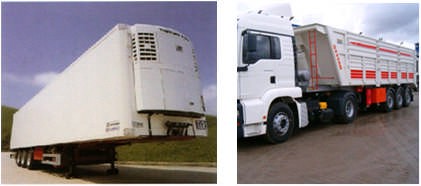 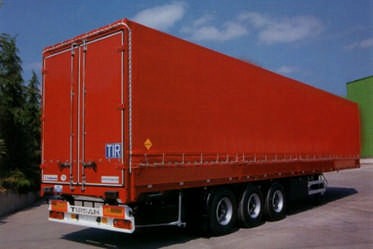 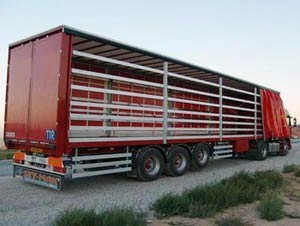 Tenteli treylerler
Ulusal ve uluslararası nakliye sektörüne yönelik, her türlü kuru yük, kağıt, sac taşımacılığı yapabilen treylerlerdir. Kendi içlerinde standart tenteli ile kayar perde ve çatılı olmak üzere üçe ayrılır. Bu tip treylerleri genelde meşrubat firmaları tercih etmektedir. Perdeli olması treylerin istenilen kısmından istenildiği kadar yük boşaltması imkânını verir.
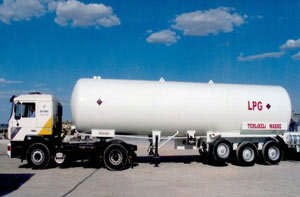 TankER
Tankerlerin kapasitesi ve içindeki bölmeleri markalara göre değişkendir. 35 bin litre brüt hacmi olabileceği gibi içinde 2-3 hatta dört bölme olabilir. Genelde müşterinin isteğine göre özel yapılır. Tehlikeli madde taşımacılığı, sıvı gıda ürünleri vb. alanlarda kullanılır.
Konteyner taşıyıcılar
Konteyner bir çeşit değiştirilebilir yükleme kabıdır. Bu kapların iki yer arasında muhtelif taşıtlar kullanılarak taşınmasına da ‘konteyner taşımacılığı’ denir. Platform tip,  uzun platform tip ve kılçık tip platform olarak üçe ayrılır. 20, 30, 40’lık ve uzun tip platformda da 45’lik konteyner taşıyabilir. Konteyner taşımacılığında dingiller, şasinin mukavemeti ve kilitler çok önemlidir.
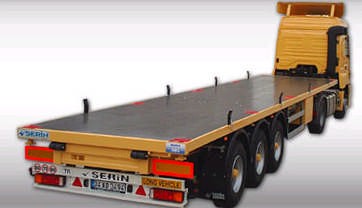 Optima Treyler

Optima türü treylerin iç hacmi 91 m3 tür. Boyutları içten içe 13.60/2.27/2.70 m’ dir.
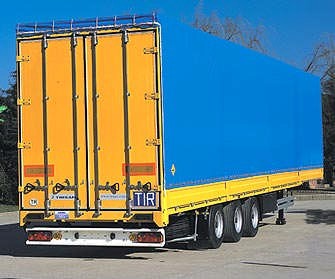 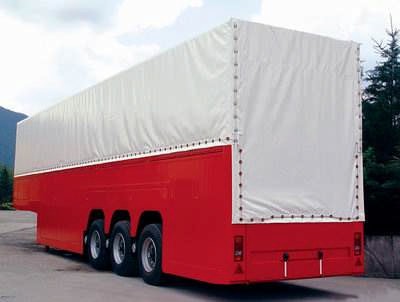 Jumbo Treyler
Jumbo treyler deveboynu olarak adlandırılan ön bölümü ile arka boşluk toplam yükleme hacmi 97 m3 tür. Boyutları içten içe 3.94/2.47/2.55 m ve 9.99/2.47/3.01 m’ dir.
Yükler
Kara yolu taşımacılığında yükler üç farklı şekilde sınıflandırılır:
Niteliklerine göre yükler
Araç kapasitesine göre yükler
Teslim yerlerine göre yükler
Niteliklerine Göre Yükler
Genel Yükler
Özel bir hizmet veya depolama gerektirmeyen, tehlikeli madde, bozulabilir gıda veya canlı hayvan sınıfına girmeyen kuru ve temiz gönderiye “Genel Yük” denir.
Özellik Taşıyan Yükler
Kara yolu taşımacılığında bazı yüklerin taşınması özellik arz etmektedir. Bu ürünlerin araçlara yüklenmesi, taşınması ve boşaltılması diğer sıradan yük taşınmasına göre bir takım ilave özellikleri gerektirmektedir.
Uluslar arası kara yolu eşya taşımacılığında özellik taşıyan yükler şunlardır:
Bozulabilir gıda maddeleri
Tehlikeli maddeler
Canlı hayvanlar
Araç Kapasitesine Göre Yükler
Lojistik firma, müşteriye bilgisayar ortamında Resim 1.13’te görülen “Boş Araç Bildirim Formunu” göndererek firmanın taşıtacağı yük çeşidini ve buna göre talep ettiği araç bilgilerini kendisinden ister.
Lojistik firmaya gelen araç bildirim formu yardımıyla firma, müşterinin yükü doğrultusunda en uygun araç seçimini yapacaktır. Kara yolu eşya taşımacılığında yükler araç kapasitelerine göre iki ana gruba ayrılabilir. Bunlar:
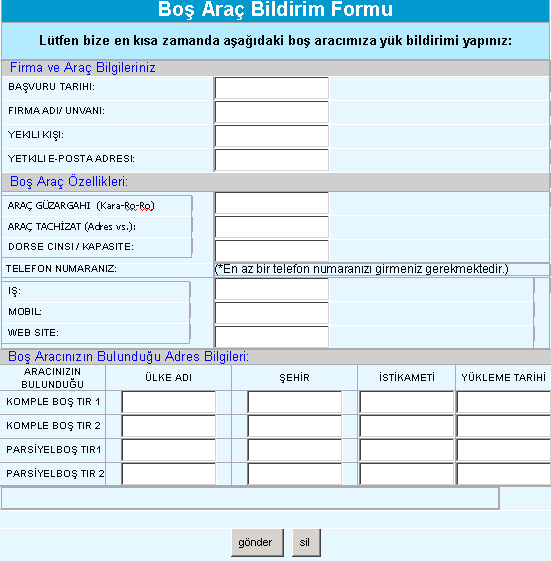 Tam kamyon yükü
Parsiyel (grupaj) yükler
Tam Kamyon Yükü
FTL ( full track loading) dolu kamyon yüküdür. Bir müşteriye ait tam kamyon dolusu yükün, genellikle tek teslim yerindeki alıcısına teslim edilmesi şeklindedir. Aynı teslim yeri olduğunda aynı kara yolu konşimentosu, farklı teslim yerleri olduğunda farklı kara yolu konşimentosu düzenlenmektedir.
Parsiyel (Grupaj) Yükler
Parsiyel (grupaj) yükler İngilizce bir kamyonu doldurmayan yük (less than track loading - LTL) anlamına gelmektedir. Aynı taşıma güzergâhı üzerinde bulunan, farklı göndericilere ait küçük hacimdeki yüklerin birleştirilerek aynı kamyon ile sevk edilmesidir.
YÜKLEME VE SEVKİYAT
Yükleme Planı
Lojistik firmaların büyük depolarında, nakliye araçlarına yükleme yapılmadan önce sevk edilecek ürünlerin hangi araçlara, hangi sıra ile yükleneceğinin planlanması ve bu planların talimat hâline getirilerek yükleme ve elleçleme elemanlarına bildirilmesi gerekir.
Araçlara yükleme yapılmadan önce, yükleme ile ilgili bir plan çıkarılması gerekir. Bu plan, satış siparişlerine göre araç/konteyner yüklemesinin en uygun şekilde gerçekleştirilmesini sağlayacaktır.
Yükleme planı, gelişmiş depo organizasyonlarında, aracın ya da konteynerin görüntüsü üç boyutlu olarak bilgisayar ekranına yansıtılarak yapılır. Yüklenecek aracın en, boy, yükseklik gibi bilgileri, taşınacak olan ürünün ya da ambalajının ölçüleri ile karşılaştırılarak en uygun yükleme planı ortaya çıkarılır.
 Bilgisayar yardımıyla oluşturulan yükleme planı bilgileri yüklemeyi koordine eden depo elemanına ulaştırılarak, forklift kullanıcısının ya da elleçleme elemanlarının yükleme planına uygun olarak yükleme yapması sağlanmış olur.
Yükleme planında bulunması gereken unsurlar şunlardır:
Ürüne ve ambalajına ait bilgiler (en, boy, yükseklik, ağırlık vb.)
Ürünün yapısal özelliği (katı, sıvı vb.
Araca ait bilgiler (en, boy, yükseklik, aks sayısı, istihap haddi vb.)
Ürünün ve ambalajının çevrilebilme özelliği
Üzerine başka bir ürünün konulma izni
Sevkiyat sırasında müşteri/tedarikçi önceliği
Palet ve kutu maliyetleri
Yükleme Planının Yararları
Yapılan yükleme planına ile bir kamyonu ya da yükleme aracını oluşturmayan siparişlerin, maliyeti en aza indirecek şekilde bir başka uygun siparişle birleştirilmesi sağlanacaktır. Bu durumda, maliyet ölçütleri göz önünde bulundurularak, en uygun sipariş birleştirmeleri ve ilgili araç eşleştirmeleri yapılarak sevkiyat hazır hâle getirilecektir
Yükleme planı ile ürünlerin araca yüklenmesi sırasında müşteri adresi ve teslim yerleri dikkate alınarak yükleme yapılacaktır. Buna göre ilk teslim adresinden son teslim adresine doğru araç yüklenerek boşaltma sırasında ürünün hasar görmemesi sağlanacak ve zamandan tasarruf edilerek, nakliye maliyetleri azaltılmış olacaktır
Yükleme Kuralları
Taşıma sırasında hasarın oluşmaması için yüklemeler lojistik firma yetkilisi  nezaretinde yapılır. Lojistik firma yetkilileri yükleme yaparken şu konulara dikkat etmelidir:
Yüklenecek eşyanın doğru araca yüklenmesine, müşteriye sevk edilene kadar depo içinde özenle korunmasına ve etiketlendirilmesine dikkat edilmelidir.
Bir arada bulunması sakıncalı olan ürünler aynı araca yüklenmemelidir.
Yırtılmış veya hasar görmüş çuval, kâğıt torba, paket vb. eşyalar için gerekli durumlarda ambalaj değişikliğine gidilmeli veya hasarlı yerler onarılmalıdır.
Çuval ve paketler doğrudan aracın kasası ile temas etmemeli, altlarına teması engelleyecek cisimler konulmalı veya paletle yükleme yapılmalıdır.
Paketler tek sıra hâlinde aracın tabanına yüklendikten sonra, üzerine başka bir yükleme yapılacak ise, yükleme yapılmadan önce tabandaki paketlerin üzerine kongelecek şekilde yükleme yapılmalıdır.
Plastik ambalajlar ile ahşap ambalajlar, ürünün müsaade edilen istif hadlerine göre üst üste konmalıdır.
Eşyaların yüklenmesinde ambalaj ağızlarının yukarıya gelmesine özenle dikkat trplak veya strafor konulmalı ve bundan sonra yükleme yapılmalıdır.
Soğuktan etkilenebilecek eşyalar kış aylarında araç kasasının orta kısmına yüklenerek soğuğun etkisi en aza indirilmelidir.
Ürünlerin araç ya da konteyner içine yerleştirilmesi sırasında yükleme planına bağlı kalınmasına özen gösterilmelidir.
Ürünler ağırlık ve hacimlerine göre araç içine eşit ölçülerde yerleştirilmeli, böylece aracın daha güvenli ve daha süratli seyretmesi sağlanmalıdır.
Bazı eşyalar müşteri talepleri göz önüne alınarak paletli olarak sevk edilmelidir.
Sevkiyat rotasına göre, öncelikli olarak müşterilere teslimi yapılacak ürünlerin yükleme sırasında ön bölümlere yerleştirilmesine dikkat edilmelidir.
Sevkiyatı yapılacak ürünlerin, ambalajlarının temizliğine, etiketlerinin doğru ve yapışmış olmasına titizlikle dikkat edilmelidir.
Ürünlerin üstlerinin kapatılacağı brandanın temiz olmasına ve yırtık, delik gibi ürüne zarar verebilecek kusurunun olmamasına dikkat edilmelidir.
Aracın, eşyanın yüklenmesine uygunluğu kontrol edilmelidir. Treyler içinde toz, ıslaklık, tavanında delik ve yırtık olmamalıdır. Uygun olmayan araçlar, uygun olanları ile değiştirilmeli veya aksaklıkları giderilmelidir.
Teşekkürler